Межрегиональное управление Федеральной службы по надзору в сфере природопользования
по Астраханской и Волгоградской областям
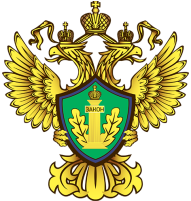 ДОКЛАД
Заместителя начальника отдела государственного надзора в области использования и охраны водных объектов, надзора на море, геологического и земельного надзора по Астраханской области
Бакурской Натальи Николаевны
«Самовольное пользование водными объектами и с нарушением установленных условий»
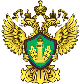 При анализе работы Отдела за 2-3 квартал 2019. установлено, что наиболее распространенным административным правонарушением является самовольное пользование водными объектами или пользование с нарушением установленных условий.

Так, за указанный период выявлено более 25 фактов самовольного пользования водными объектами.
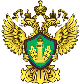 Водный объект - природный или искусственный водоем, водоток либо иной объект, постоянное или временное сосредоточение вод в котором имеет характерные формы и признаки водного режима.
Согласно статье 8 Водного кодекса Российской Федерации водные объекты находятся в собственности Российской Федерации, за исключением прудов и обводненных карьеров, расположенных в границах земельного участка, принадлежащего на праве собственности субъекту Российской Федерации, муниципальному образованию, физическому или юридическому лицу. Физические и юридические лица приобретают право пользования водным объектом на основании договора водопользования или решения о предоставлении водного объекта в пользование, в которых обязательно указываются цель, виды и условия использования водного объекта или его части.
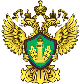 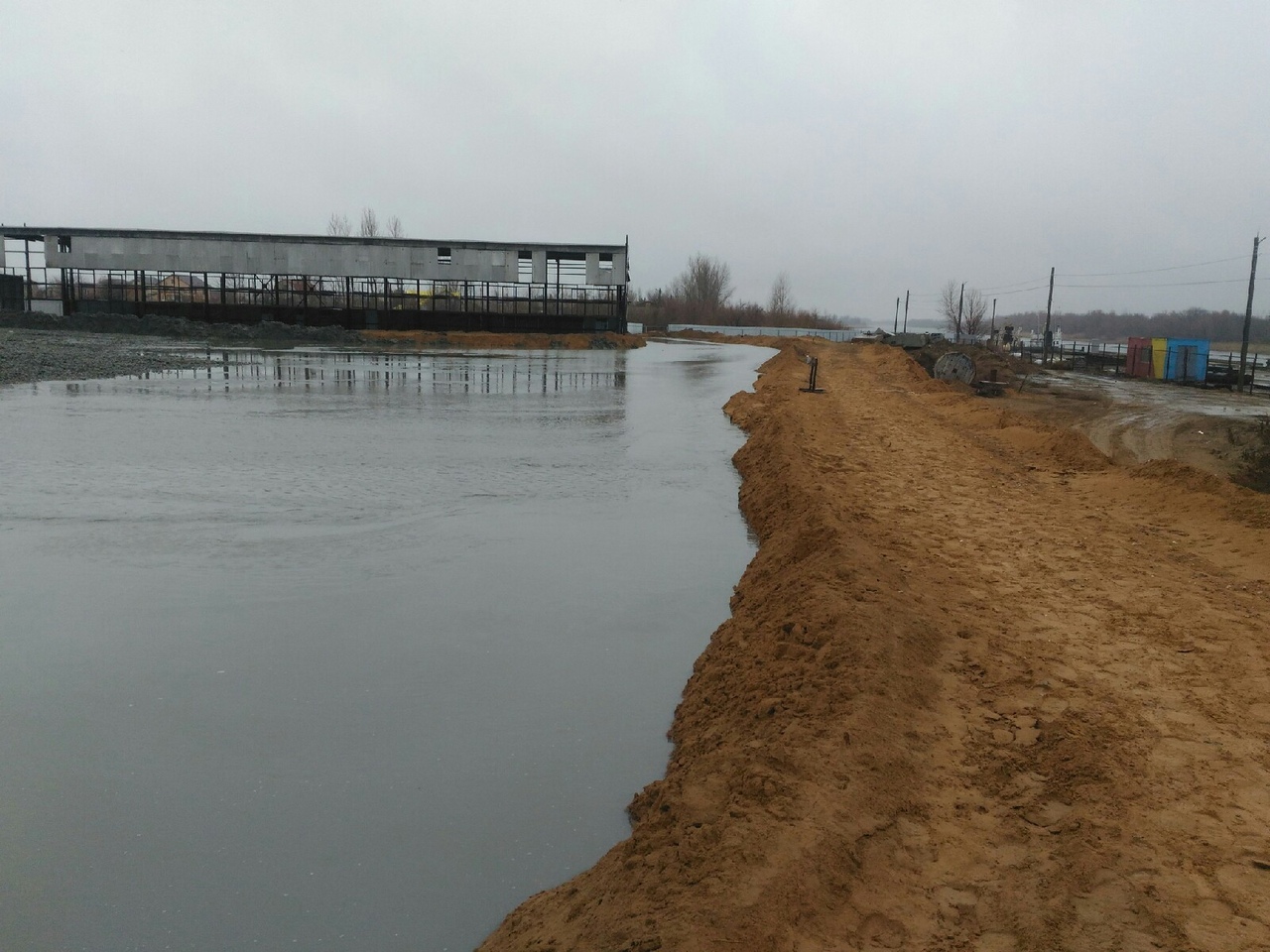 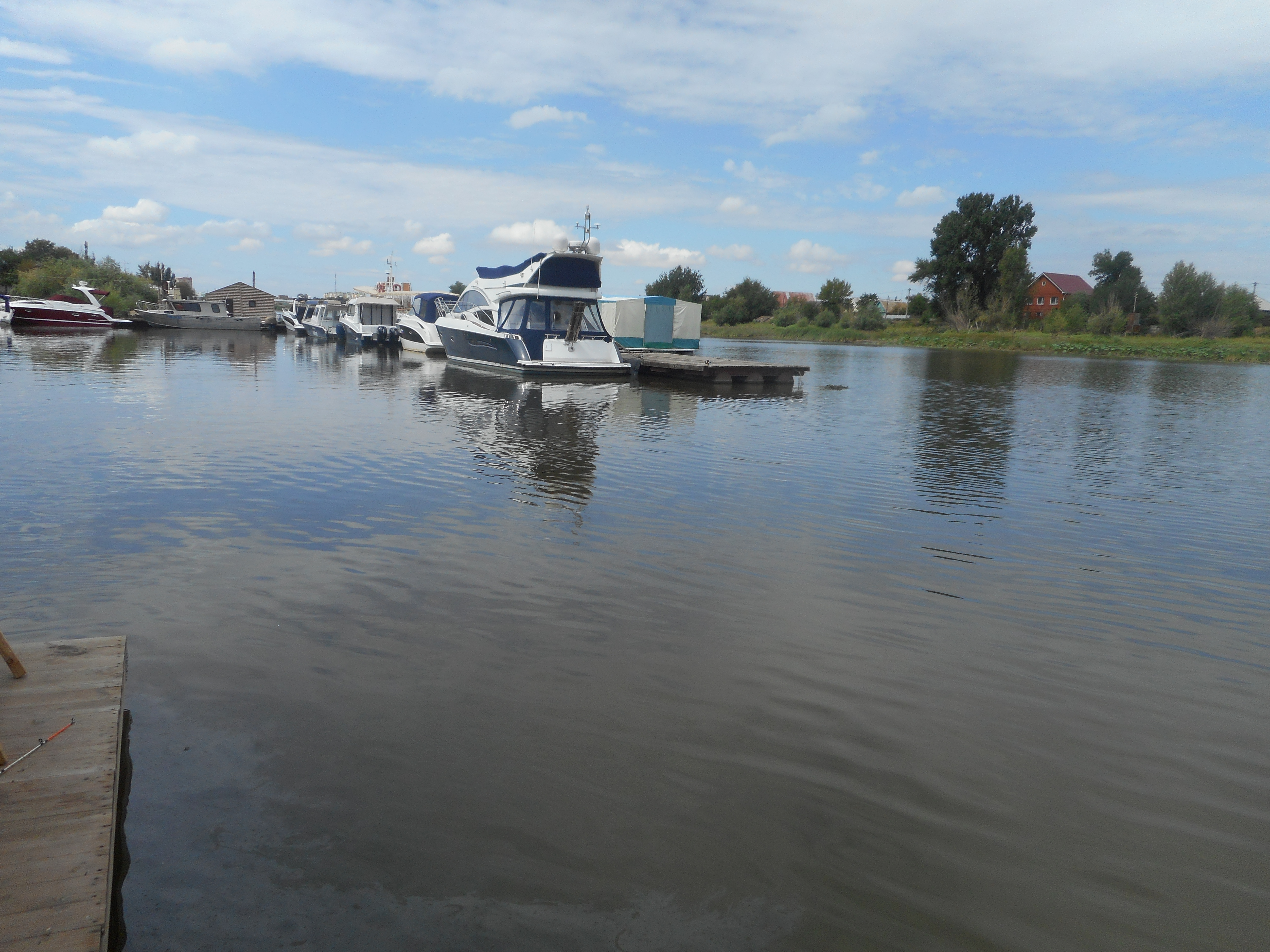 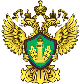 Основания приобретения права пользования поверхностными водными объектами или их частями
На основании договоров водопользования право пользования поверхностными водными объектами, находящимися в федеральной собственности, собственности субъектов Российской Федерации, собственности муниципальных образований, приобретается в целях:
1) забора (изъятия) водных ресурсов из водных объектов в соответствии с частью 3 статьи 38 настоящего Кодекса;
2) использования акватории водных объектов, если иное не предусмотрено частями 3 и 4 настоящей статьи;
3) производства электрической энергии без забора (изъятия) водных ресурсов из водных объектов.
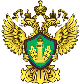 Основания приобретения права пользования поверхностными водными объектами или их частями
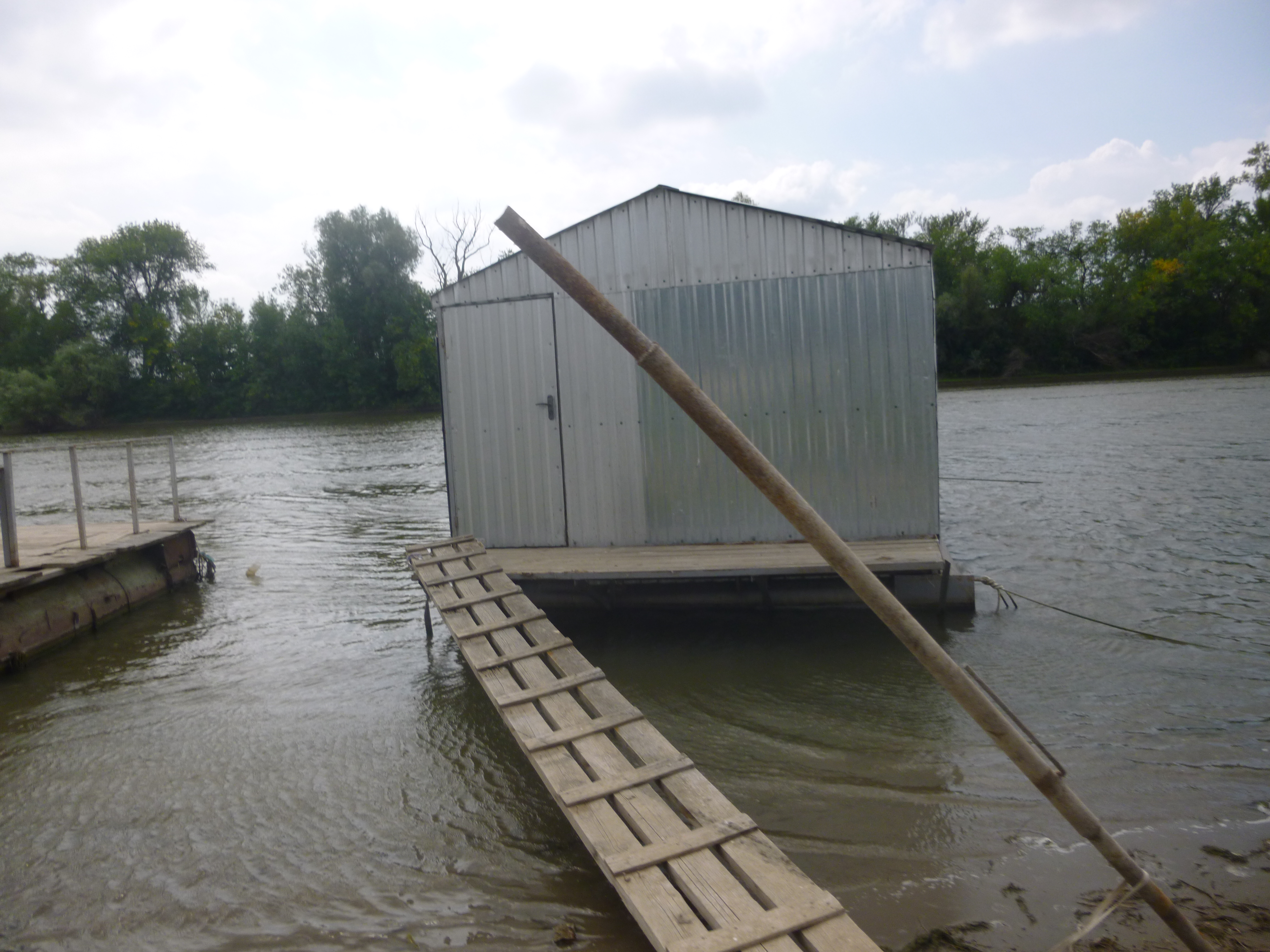 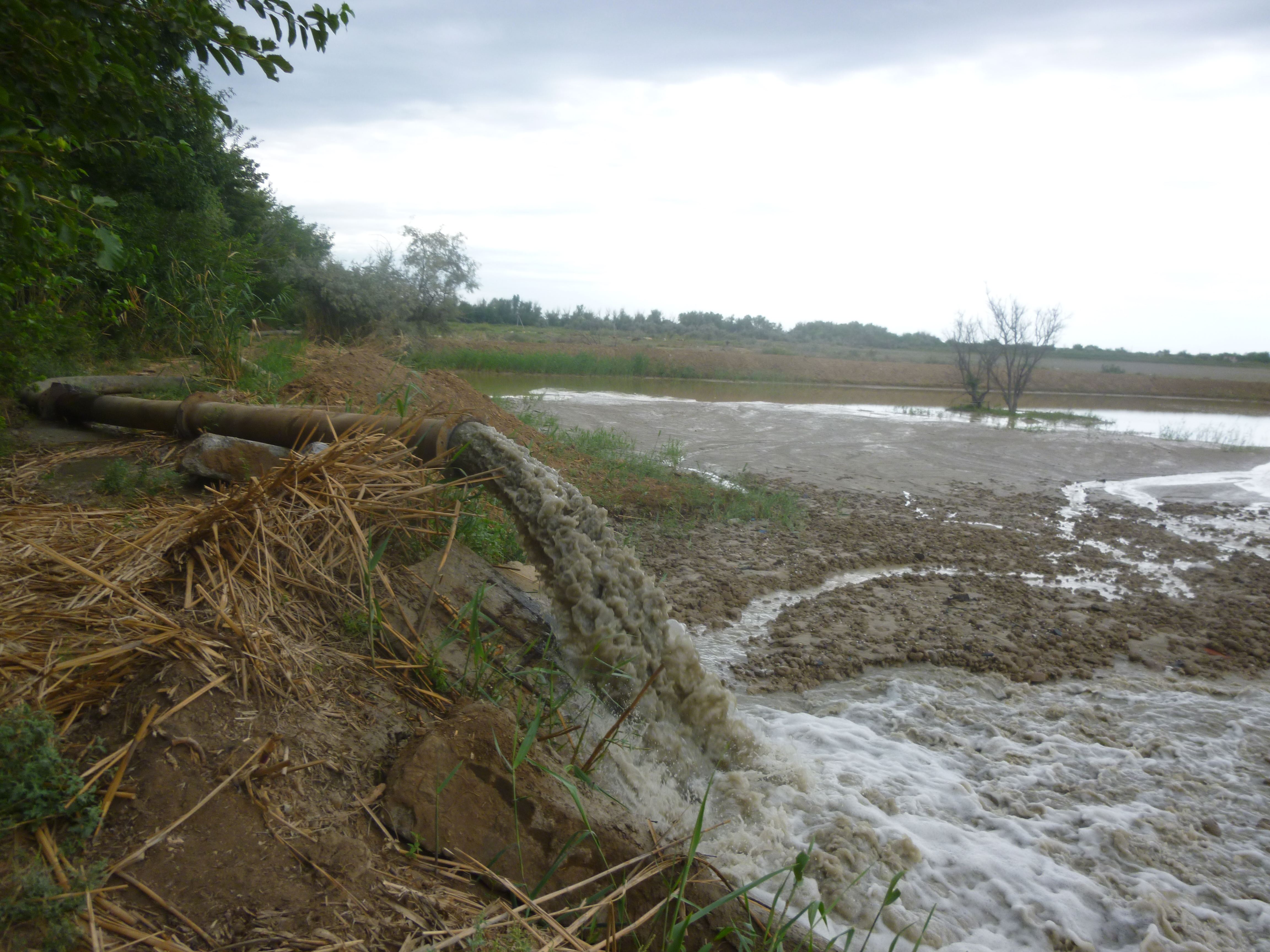 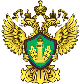 Основания приобретения права пользования поверхностными водными объектами или их частями
На основании решений о предоставлении водных объектов в пользование, приобретается в целях:
1) обеспечения обороны страны и безопасности государства;
2) сброса сточных вод;
3) строительства и реконструкции гидротехнических сооружений;
4) создания стационарных и плавучих (подвижных) буровых установок (платформ), морских плавучих (передвижных) платформ, морских стационарных платформ и искусственных островов;
5) строительства и реконструкции мостов, подводных переходов, трубопроводов и других линейных объектов, если такие строительство и реконструкция связаны с изменением дна и берегов поверхностных водных объектов;
6) разведки и добычи полезных ископаемых;
7) проведения дноуглубительных, взрывных, буровых и других работ, связанных с изменением дна и берегов поверхностных водных объектов, за исключением случаев, предусмотренных частью 2 статьи 47 настоящего Кодекса;
8) подъема затонувших судов;
9) сплава древесины;
10) забора (изъятия) водных ресурсов из водных объектов для гидромелиорации земель;
11) забора (изъятия) водных ресурсов из водных объектов и сброса сточных вод для осуществления аквакультуры (рыбоводства).
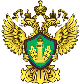 Статья 47. Использование поверхностных водных объектов для целей морского, внутреннего водного и воздушного транспорта 
1. Использование поверхностных водных объектов для целей морского, внутреннего водного транспорта осуществляется в соответствии с законодательством в области внутреннего водного транспорта Российской Федерации, законодательством Российской Федерации в области торгового мореплавания и законодательством о морских портах.
2. Использование поверхностных водных объектов для плавания и стоянки судов, эксплуатации гидротехнических сооружений, проведения дноуглубительных и других работ на территории морского порта или в акватории речного порта, а также работ по содержанию внутренних водных путей Российской Федерации осуществляется без предоставления водных объектов в пользование.
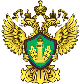 При хозяйственной деятельности, связанной с использованием водных объектов, на водопользователей возлагается ряд обязательств, таких как:- достоверное и своевременное сообщение полной информации о состоянии окружающей среды и природных ресурсов;- соблюдение водоохранного режима на водосборах водных объектов;- своевременное и полное выполнение обязанностей по приведению водных объектов, их водоохранных зон и прибрежных полос в состояние, пригодное для пользования;- забор воды и сброс сточных вод в водные объекты в установленных объемах и соответствии с правилами водопользования;- прочие обязательства по предотвращению нарушений водоохранного законодательства.
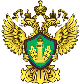 Статьей 7.6 КоАП РФ за самовольное занятие водного объекта, выражающееся в фактическом завладении водным объектом или его частью, использование водного объекта или его части, в частности, путем изъятия воды или сброса сточных вод, без документов, на основании которых возникает право пользования водным объектом или его частью, либо водопользование с нарушением его условий, которое может выражаться в превышении объемов забираемой воды, изменении места сброса сточных вод и т.п., установлена административная ответственность:
- наложение административного штрафа на граждан в размере от одной тысячи до трех тысяч рублей; на должностных лиц - от десяти тысяч до тридцати тысяч рублей; на лиц, осуществляющих предпринимательскую деятельность без образования юридического лица, - от десяти тысяч до тридцати тысяч рублей или административное приостановление деятельности на срок до девяноста суток; на юридических лиц - от пятидесяти тысяч до ста тысяч рублей или административное приостановление деятельности на срок до девяноста суток.
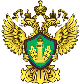 Вышеуказанные действия (бездействие) могут выражаться в несоблюдении установленного порядка учета забираемых, используемых и сбрасываемых вод, не проведение систематических наблюдений за водными объектами и их водоохранными зонами, не предоставление такого рода информации специально уполномоченному государственному органу, не установке контрольно-измерительной аппаратуры и оборудования по определению количественных и качественных характеристик сточных вод, несоблюдении установленных сроков ее государственной аттестации, несоблюдение оборудования, предусмотренного договором на право пользования водным объектом.
В соответствии со ст.68 Водного кодекса РФ лица, виновные в нарушении водного законодательства, несут административную, уголовную ответственность в соответствии с законодательством РФ. Привлечение к ответственности за нарушение водного законодательства не освобождает виновных лиц от обязанности устранить допущенное нарушение и возместить причиненный ими вред.
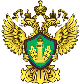 Ст. 8.5 Кодекса об административных правонарушениях РФ предусмотрена административная ответственность за сокрытие, умышленное искажение или несвоевременное сообщение полной и достоверной информации о состоянии окружающей среды и природных ресурсов, об источниках загрязнения окружающей среды и природных ресурсов или иного вредного воздействия на окружающую среду и природные ресурсы декларации о плате за негативное воздействие на окружающую среду, отчете о выполнении плана мероприятий по охране окружающей среды или программы повышения экологической эффективности.
Нарушение указанной статьи влечет наложение административного штрафа на граждан в размере от пятисот до одной тысячи рублей; на должностных лиц - от трех тысяч до шести тысяч рублей; на юридических лиц - от двадцати тысяч до восьмидесяти тысяч рублей.
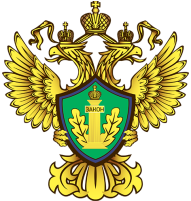 Спасибо за внимание!
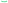 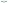 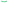 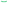 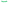 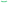 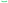 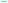 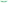 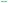 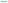 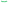 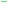 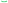 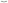 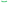 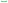 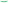 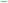 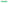 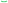 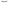 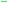 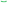 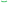 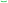 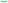 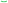 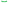 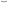 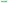 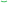 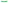 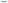 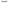 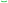 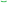 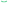 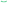 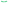 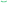 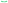 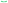 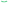 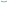 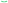 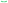 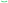 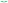 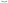 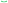 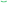 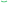 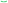 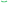 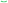 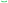 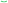 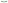 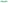 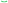 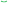 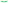 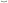 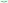 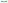 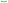 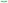 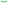 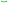 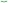 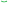 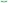 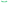 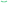 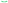 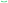 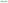 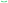 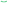 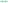 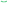 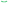 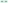 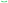 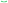 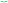 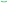 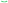 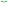 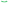 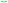 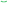 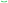 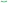 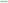 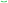 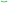 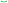 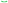 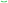 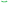 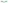 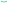 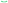 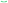 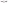 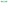 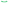 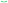 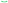 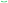 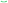 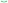 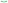 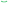 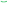 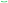 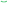 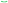 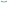 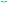 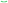 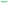 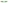 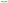 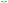 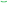 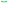 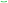 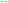 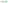 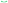 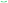 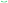 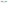 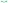 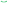 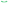 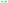 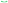 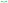 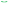 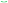 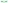 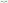 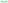 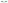 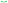 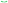 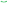 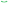 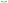 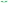 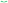 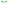 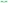 ноябрь 2019